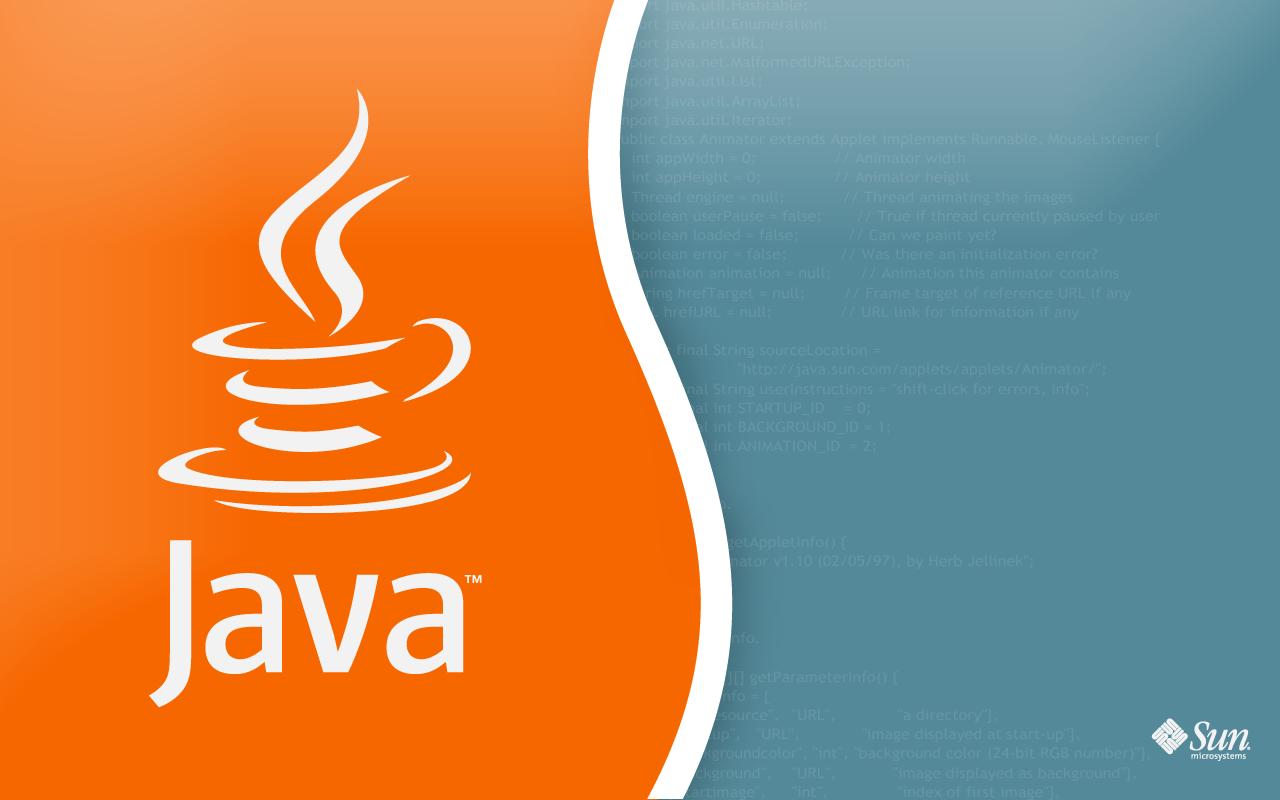 CS-0401
INTERMEDIATE PROGRAMMING USING JAVA
Prof. Dr. Paulo Brasko Ferreira
Spring 2018
www.paulobrasko.com - All Rights Reserved
Chapter 5Methods
www.paulobrasko.com - All Rights Reserved
Chapter 5 Presentation Outline
Introduction to Methods
General form of a method
Access type
Modifiers
Returning value
Names
Input arguments
Examples
Calling a method
Using the method returned value
www.paulobrasko.com - All Rights Reserved
Chapter 5 Presentation Outline
Differences between local and global variables
Initializing local/global variables with parameter values
Modifying an input parameter inside the method
Primitive versus Object variables
Using the modifier final in the input arguments
Calling methods that throw exceptions
Method documentation using Java Doc tool
www.paulobrasko.com - All Rights Reserved
Introduction to Methods
www.paulobrasko.com - All Rights Reserved
Introduction to Methods
What is best for my company?
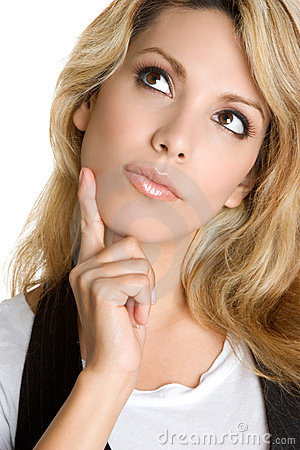 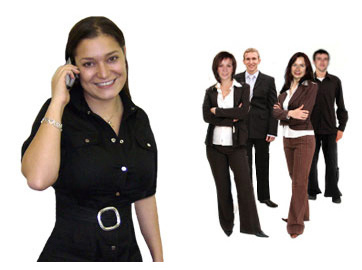 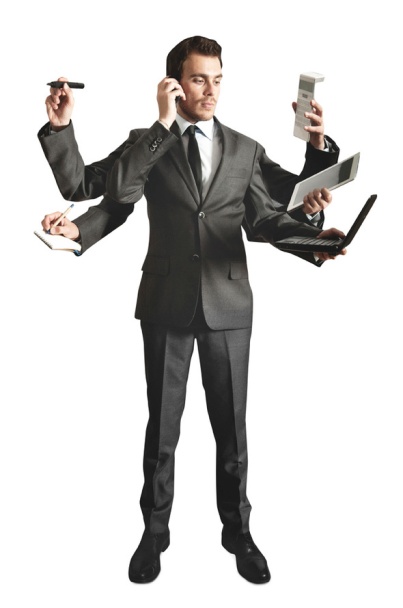 Having a single person to handle all the tasks?
Having a team of specialized persons in each area?
www.paulobrasko.com - All Rights Reserved
Introduction to Methods
What is best for my program?
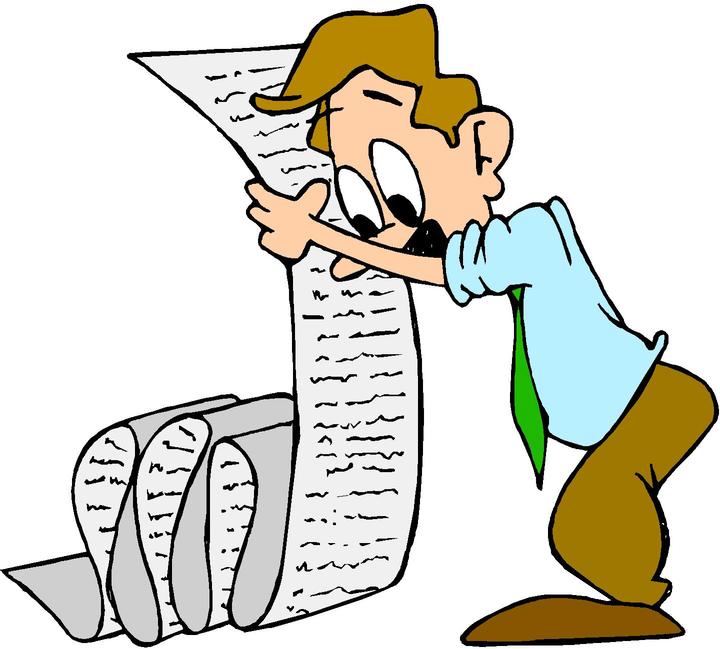 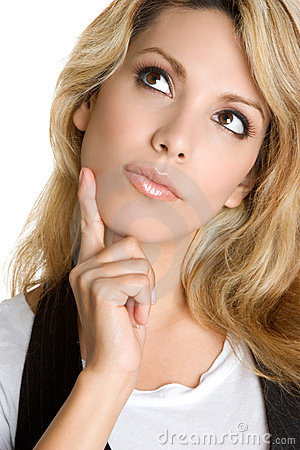 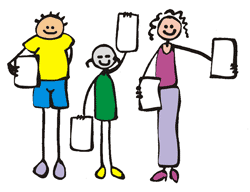 To have a single main() method that handles all code tasks
To have a set of methods, each one handling a specific task
www.paulobrasko.com - All Rights Reserved
Methods and Method Calls
If programs are short
We can write the code as one contiguous segment
The logic is probably simple
There are not too many variables
Not too likely to make a lot of errors
As programs get longer
Programming in a single segment gets more and more difficult
Logic is more complex
Many variables / expressions / control statements.
www.paulobrasko.com - All Rights Reserved
Method
Start
statements
Method A
Call method A
statements
statements
Method B
Call Method B
Method C
statements
statements
statements
Call Method B
End
www.paulobrasko.com - All Rights Reserved
[Speaker Notes: System.out.println(“Here is a message to output”);
System.out.println(“Printing something else”);
// Note that we don’t need to know how the println() method works in order to use it]
Advantages of Methods
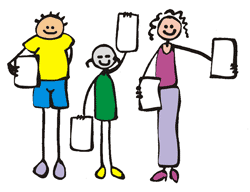 The program provides all information in the output as expected, but the numbers are wrong
Easy to debug
Easy to work as a team
An access to a database? I can create a new method for that
Easy to add new functionality
Testing the code
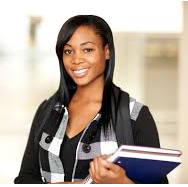 Avoid code duplication
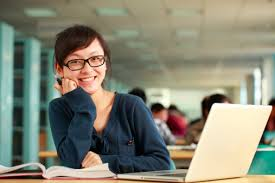 Program with one method handling everything:

Get inputs
Validate inputs
Calculations
Show Results
Get Inputs
I did the implementation of “Calculations” method, I will take a look at it!
Validate Inputs
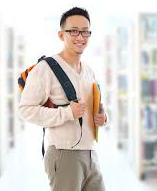 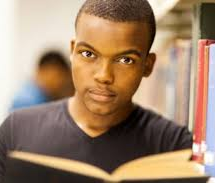 Calculations
Show Results
www.paulobrasko.com - All Rights Reserved
Functional Abstraction
Methods provide us with functional abstraction
We do not need to know all of the implementation details of the methods in order to use them
We simply need to know
What arguments (parameters) we must provide
What the effect of the method is (i.e. what does it do?)

double root = Math.sqrt(9.0);

This allows programmers to easily use methods that they did not write
www.paulobrasko.com - All Rights Reserved
The General Form of a Java Method
www.paulobrasko.com - All Rights Reserved
Examples in theReal World
www.paulobrasko.com - All Rights Reserved
Real World  Example:
You call the mechanic (or you drive to his workplace). 
You give your broken car to the mechanic. 
The mechanic does his “magic” and returns the fixed car back to you when he is done.

Programming  World:
Calling a method with an input parameter
The method returns something back when it is done.
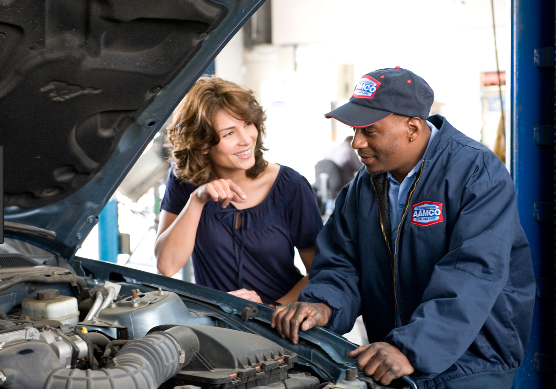 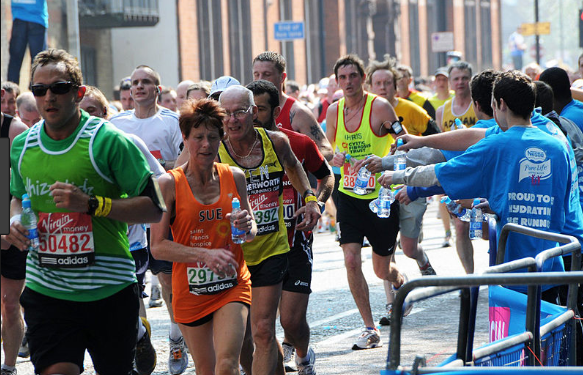 Real World Example:
You give a soft drink to a marathon runner 
You do not get anything back from the runner.

Programming World:
Calling a method with an input (water, beer, OJ). 
The method does not return anything back to you.
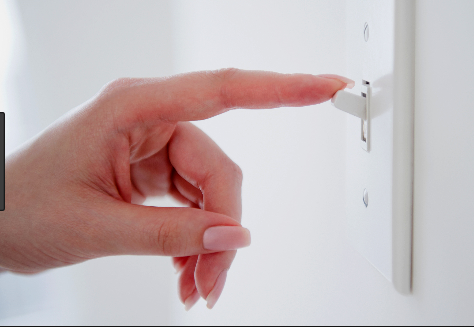 Real World Example:
You turn your bedroom lights off. 
You don’t need to give anything to the light switch 
The light switch does not give anything back to you

Programming World:
Calling a method with no input. 
The method does not return anything back to you.
www.paulobrasko.com - All Rights Reserved
Real World  Example:
Anyone can park in a public parking lot, such as the Shopping Mall parking

Programming  World:
A public method can be called by not only other methods within the class it has been defined, but also by any other external class objects
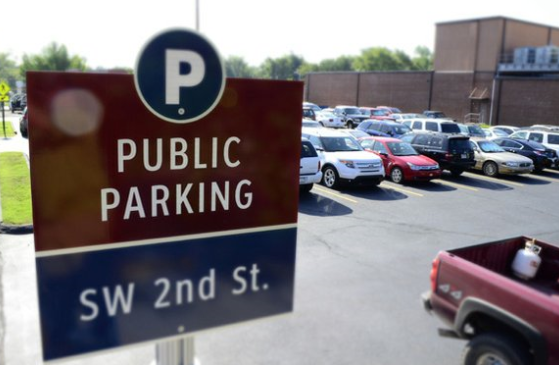 Real World  Example:
Only hotel guests can park in the hotel private parking lot

Programming  World:
A private method can be only called by other methods within the class it belongs to. No outside calls are permitted
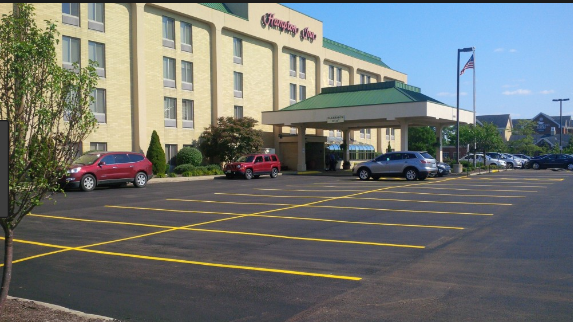 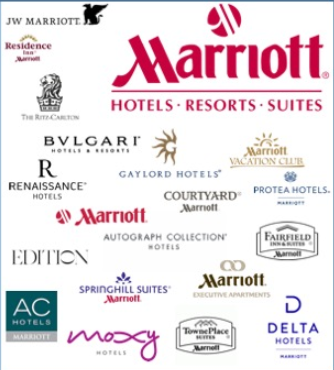 Real World  Example:
Marriott Group owns many other hotels. Its members have privileges in any of its hotels (not for the general public)

Programming  World:
A protected method can be called by any class inside a package (package is a group of classes)
www.paulobrasko.com - All Rights Reserved
The Main Elements of a Method (*)
<pt> <mod> <rt> <mn> (list of <at an>) {
      java statements;
      return ro;
}
Where:	pt = permission type: private, public, protected
	mod = static, final, or nothing
	rt = object returned type (int, double, car)
	mn = method name (remember camelCase)
	at = argument type (int, double, car, or empty)
	an = argument name (remember camelCase)
	ro  = returned object or variable value (or nothing)

(*) commands in yellow means mandatory entry
www.paulobrasko.com - All Rights Reserved
Method Access Type
www.paulobrasko.com - All Rights Reserved
<pt> <mod> <rt> <mn> (list of <at an>) {
    statements;
    return returnedValueOrObject;
}
pt = permission type: private, public, protected

   private:    The method can be called only by 
               statements from within the class this               method has been defined
   public:     as the name suggest, the method can               be called by statements in any other                class any other class

   protected:  the method can be called by classes               that are in the same “package”
www.paulobrasko.com - All Rights Reserved
Method Modifiers
www.paulobrasko.com - All Rights Reserved
<pt> <mod> <rt> <mn> (list of <at an>) {
    statements;
    return returnedValueOrObject;
}
mod = modifiers:  static, final, or no value

   static:  The method is called by using the Class            name instead of the object’s name

Math.abs(-10);   // Math is the CLASS name

   no value:  The method shall be called through the
              class object

      String name1 = “John”, name2 = “”;
      String.isEmpty();  // wrong! It does not make any sense
      name2.isEmpty();   // is name2 content empty?

   final:  The method cannot be overridden, i.e., it is           final for modification

      Example: Math.cos()
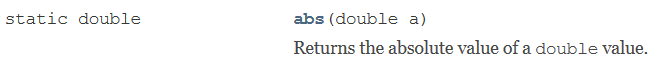 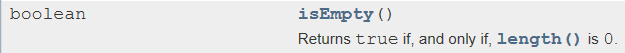 www.paulobrasko.com - All Rights Reserved
Method Return Value
www.paulobrasko.com - All Rights Reserved
<pt> <mod> <rt> <mn> (list of <at an>) {
    statements;
    return returnedValueOrObject;
}
rt = returned value type:  int, double, String, void, Elephant

a) Specifies what kind of returning value the method   will send back to the statement that has called it. 

b) The method is consider a:
	i) Function, if it returns something
		
		double a = Math.abs(-10);

   ii) Procedure, if it does not return anything

		double a = System.out.println(“Hello World”);

   c) The method can return ONLY one “thing” back!
www.paulobrasko.com - All Rights Reserved
Returning examples
private void printCompanyPolicy() {
   System.out.println(“Company Policies: “);
   System.out.println(“No smoking in the premises”);
   System.out.println(“No Zumba dancing in the classroom”);
}

private double computeRectangleArea(double base, double height) {
   double area = base * height;
   return area;
}

private String[] getFirstLastNames() {
   String[] firstLastNameArray;
   System.out.println(“Enter your first and last name);
   String fullName = keyboard.nextLine();
   firstLastNameArray = fullName.split(“ “);
   return firstLastNameArray;
}
www.paulobrasko.com - All Rights Reserved
Method Name
www.paulobrasko.com - All Rights Reserved
<pt> <mod> <rt> <mn> (list of <at an>) {
    statements;
    return returnedValueOrObject;
}
Features on method names:

Use camelCase
private double average();
public void daysOfTheWeek();

Give meaningful names
private double getAveragedLabGrade();
public boolean isValidData();
public String[] getEmployeeFullName();
public void setEmployeeFullName(String[] employeeName);
protected void results();
www.paulobrasko.com - All Rights Reserved
Method Arguments
www.paulobrasko.com - All Rights Reserved
<pt> <mod> <rt> <mn> (list of <at an>) {
    statements;
    return returnedValueOrObject;
}
List of <at an>:
a list of arguments to be used by the method statements
the  list is composed of pairs of (argument type and argument name)
the pairs in the list are separated by commas
the list can be empty


Examples:
showHelpInformation();
retrieveMinValue(int a, int b);
saveEmployeeData(String[] name, Elephant myPet,                  double weight);
www.paulobrasko.com - All Rights Reserved
Calling a Method and Using its returned value
www.paulobrasko.com - All Rights Reserved
Calling Methods Within your Class
// method defined inside your class
public double area( double radius) {
		double ans = Math.PI * radius * radius;
		return ans;
}

public int main() {
   double rad = 2.0;
   double theArea = area(rad); 
}

Note #1: If method is called in same class in which it was defined, we don’t need to use the class name in the call
Note #2: parameter name does not need to have the same name as the argument name. They only must have the same type (double)
parameter
argument
www.paulobrasko.com - All Rights Reserved
Variables are passed by Value!!!
www.paulobrasko.com - All Rights Reserved
public int main() {
   int value = 2;
   System.out.println(“before method: “ + value);
   doubleIt(value);
   System.out.println(“after method: “ + value);
}

// method defined inside your class
public void doubleIt(int value) {
   value = 2 * value;
   System.out.println(“inside method: “ + value);
}
Answer: 2, 4, 2
Values are passed as copy!
www.paulobrasko.com - All Rights Reserved
Give a Copy to the method: 2
JVM makes a copy of the  contents and place it inside a new box!
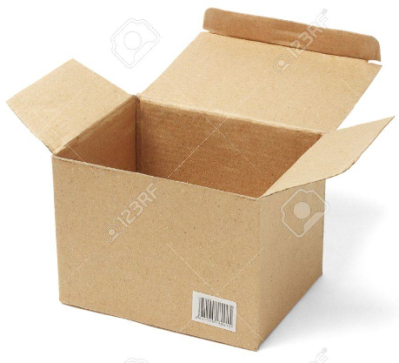 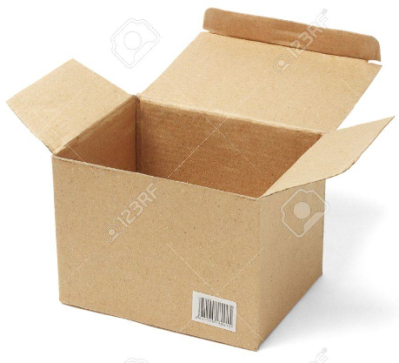 2
2
value
value
// method defined inside your class
public void doubleIt(int value) {
   value = 2 * value;
   System.out.println(“inside method: “ + value);
}

public int main() {
   int value = 2;
   System.out.println(“before method: “ + value);
   doubleIt(value);
   System.out.println(“after method: “ + value);
}
The method uses the new box (green) to double its value to 4, but the contents of the original box (in red) is still intact (2)
www.paulobrasko.com - All Rights Reserved
MethodExample01.java
If we pass an array as a method argument and the method changes its contents, will this change be noticed in the main program?
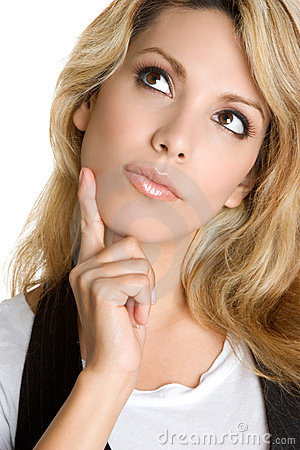 www.paulobrasko.com - All Rights Reserved
Copying an array into another array
int[] arrayA = { 1, 2, 3, 4};
System.out.println(arrayA);

int[] arrayB = arrayA;
System.out.println(arrayB);

arrayB[1] = -1;
System.out.println(arrayB);
System.out.println(arrayA);
Located at 0x3B memory position 
1, 2, 3, 4

arrayB located at 0x6A 
1, 2, 3, 4

 
1, -1, 3, 4
1, -1, 3, 4
ArrayB
MethodExample01.java
www.paulobrasko.com - All Rights Reserved
Java Exceptionsand Methods
www.paulobrasko.com - All Rights Reserved
Two ways of handling a problem (aka an “Exception”)
You ask her to decide what to do (you throw the  problem (Exception) back to the method that called you)
Opss, the store does not have it! (Problem, aka Exception)
Darling, could you buy my favorite shampoo, please???
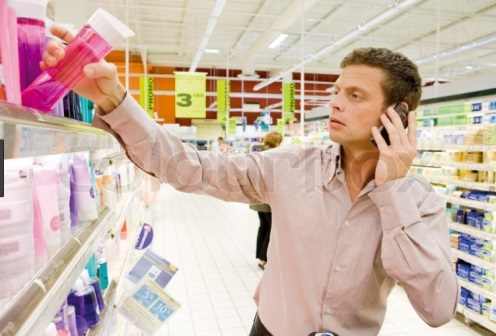 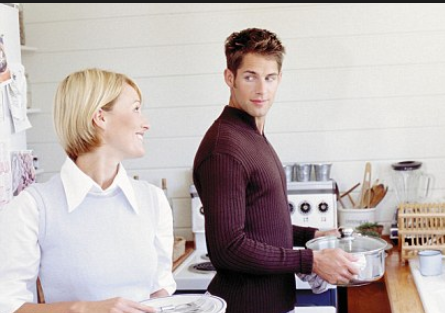 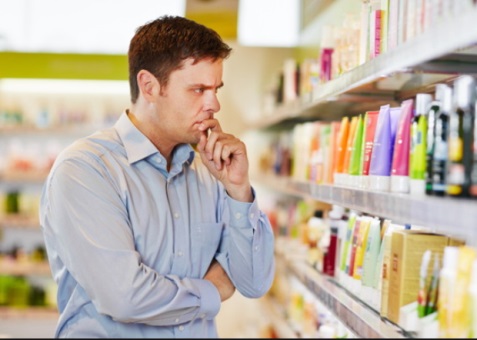 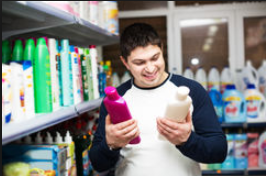 MethodExample03.java
You choose yourself an alternative shampoo (you handle/catch the Exception)
www.paulobrasko.com - All Rights Reserved
How Methods Threat Global and Local Variables
www.paulobrasko.com - All Rights Reserved
Scope
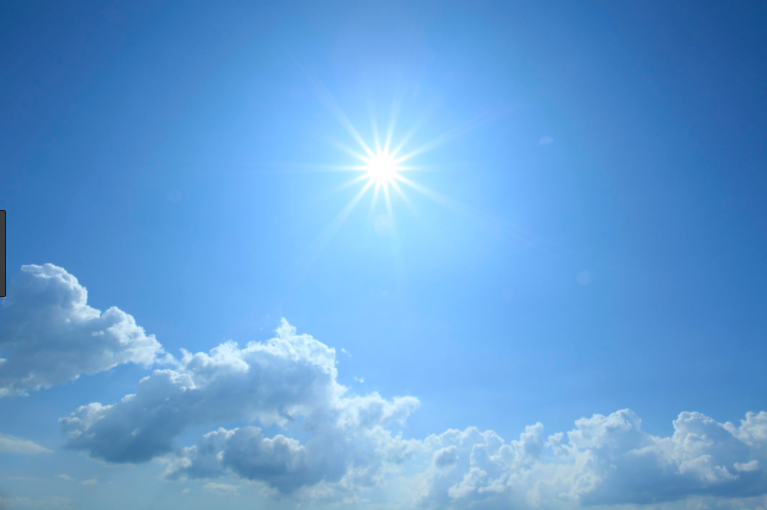 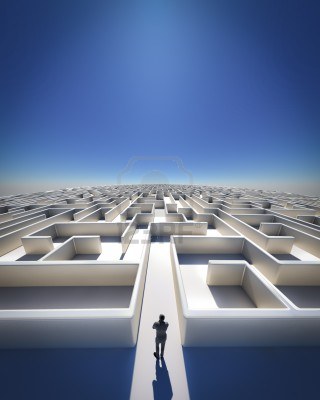 MethodExample02.java
www.paulobrasko.com - All Rights Reserved
Method Documentation
www.paulobrasko.com - All Rights Reserved
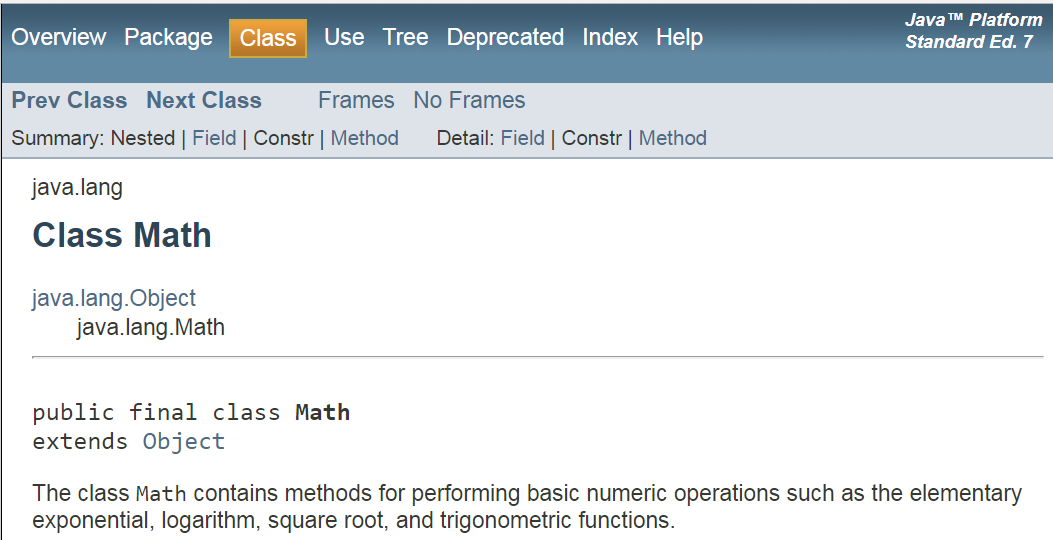 www.paulobrasko.com - All Rights Reserved
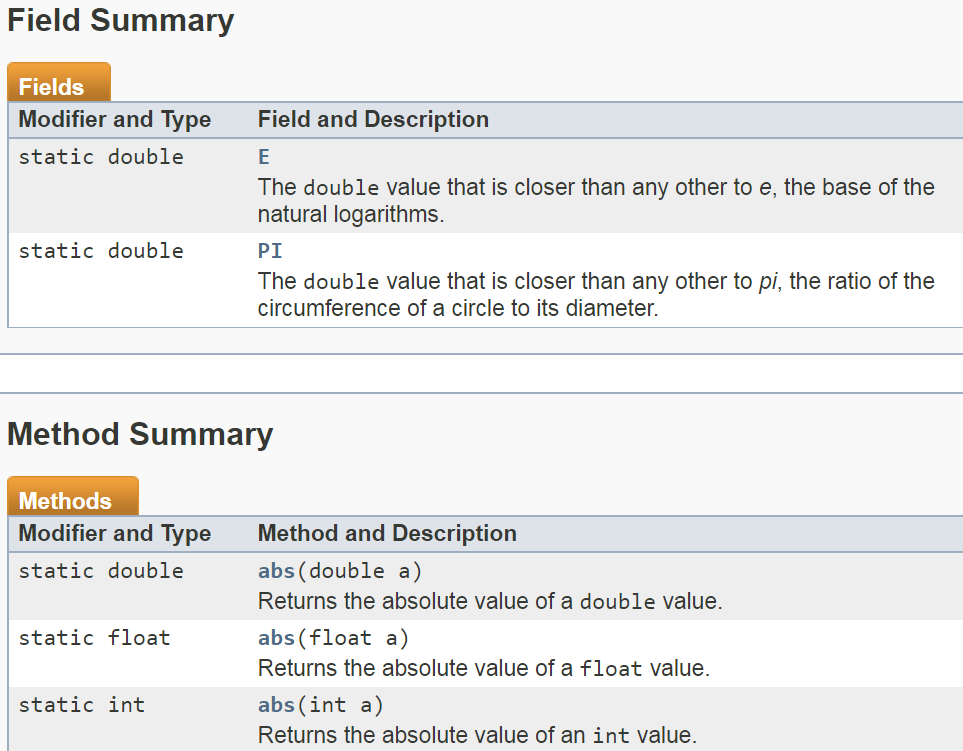 www.paulobrasko.com - All Rights Reserved
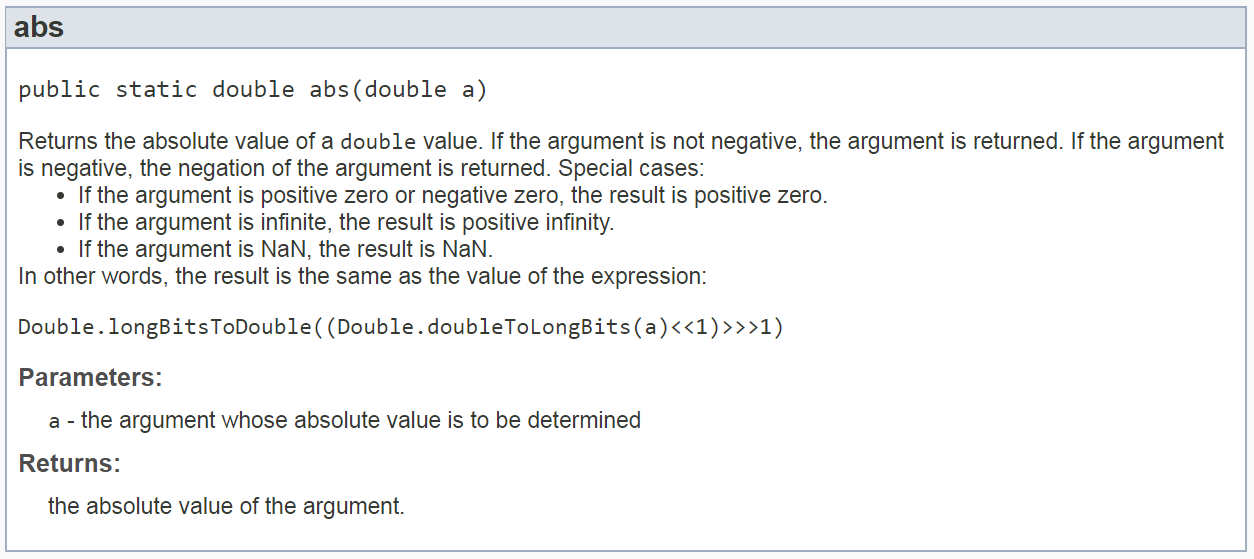 www.paulobrasko.com - All Rights Reserved
All this documentation is auto-generated for you using Javadocs Tool!!!
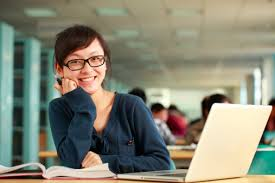 Javadoc looks at your code comments to generate that nice HTML documentation
www.paulobrasko.com - All Rights Reserved
Any Questions?
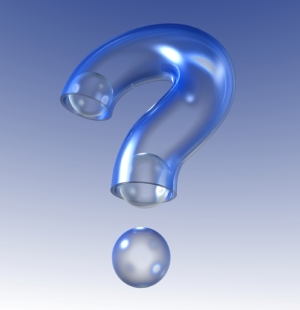 www.paulobrasko.com - All Rights Reserved